Figure 6. The effects of an acute cocaine challenge (10 mg/kg) on 5CSRT performance compared with performance after an ...
Cereb Cortex, Volume 19, Issue 2, February 2009, Pages 435–444, https://doi.org/10.1093/cercor/bhn094
The content of this slide may be subject to copyright: please see the slide notes for details.
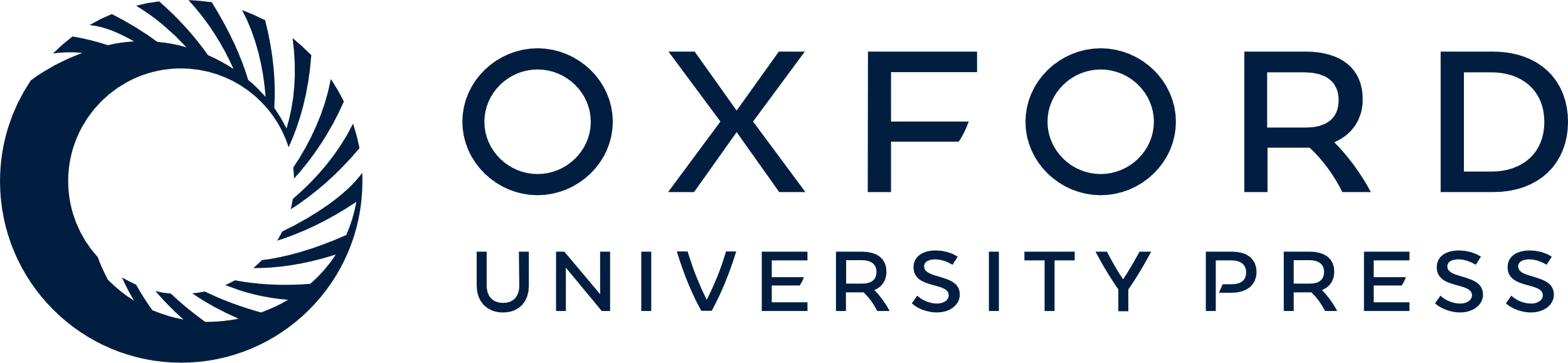 [Speaker Notes: Figure 6. The effects of an acute cocaine challenge (10 mg/kg) on 5CSRT performance compared with performance after an injection of saline. The xaxis denotes the injection given to the animals on that session, whereas the color of the symbols indicates the self-administration group to which the animals had been assigned, that is, whether they had been self-administering saline (white) or cocaine (gray). The left-hand column shows the percentage of premature responses made by both GFP control animals (A) and those overexpressing ΔFosB (D). The center column shows the percentage of correct responses made by both GFP control animals (B) and those overexpressing ΔFosB (E). The right-hand column shows the percentage of trials omitted by both GFP control animals (C) and those overexpressing ΔFosB (F). ΔFosB overexpression reduced the increase in premature responding and in omissions elicited by the acute cocaine challenge in animals previously trained with saline. Data shown are mean ±standard error of the mean.


Unless provided in the caption above, the following copyright applies to the content of this slide: © The Author 2008. Published by Oxford University Press. All rights reserved. For permissions, please e-mail: journals.permissions@oxfordjournals.org]